Народные сказки на правовой лад
Использование народных сказок в законах
Подготовили: Наурызбай А. и Багдаулет Т.
Сказка о лебедях нарушающие права ребенка
Здесь мальчик имеет право на жизнь
Сказка Иван царевич и Жар птица
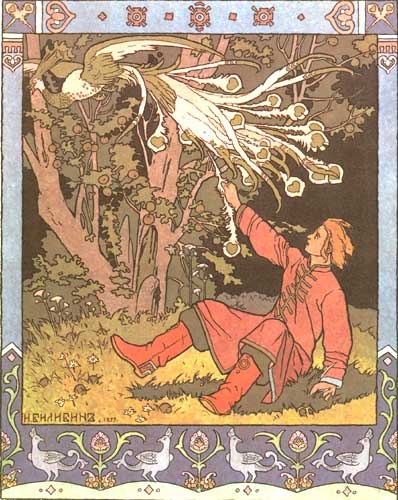 Он здесь имеет  право на имущество
Сказка про лису
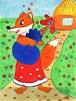 Петух имеет право на защиту
Сказка Колобок
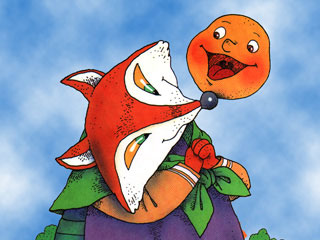 Колобок имеет право на существование
Сказка о царе Солтане
Царь не имеет право унижать достоинство  человека
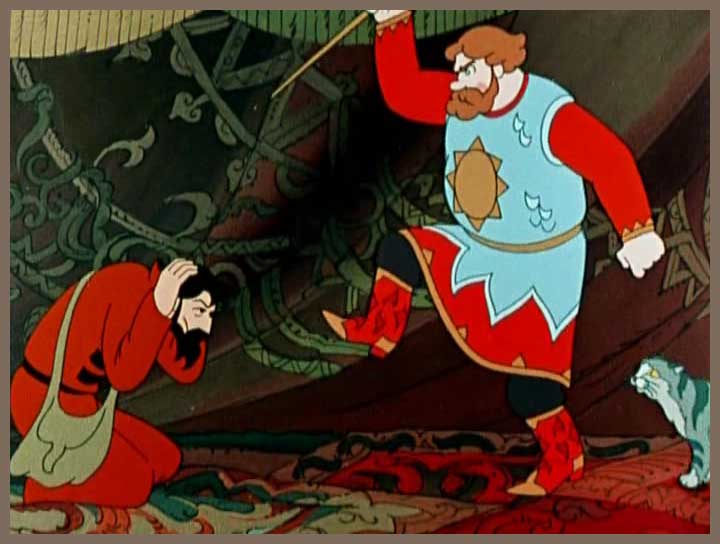 СПАСИБО ЗА ВНИМАНИЕ
Ты ,малыш, смелей расти,Желаем светлого пути,Защитит тебя закон , «Конвенцией» зовется он,Каждый им ребенок-Надежно защищен!
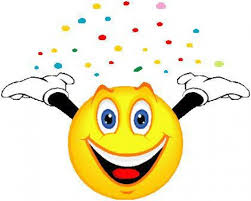